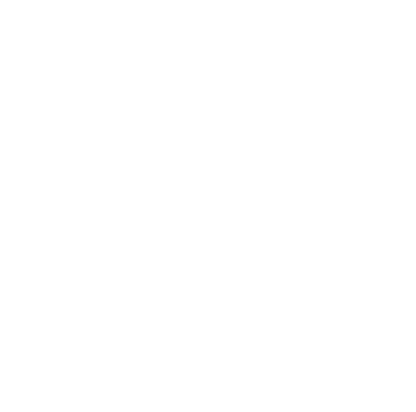 VÝUKOVÉ VIDEOPREZENTACE PRO TECHNIKU SUTURY
Projekt IVA VETUNI2024FVL/1660/12
Bc. Smrčková Dominika 
MVDr. Novák Lukáš, Ph.D.
MVDr. Nováková Veronika
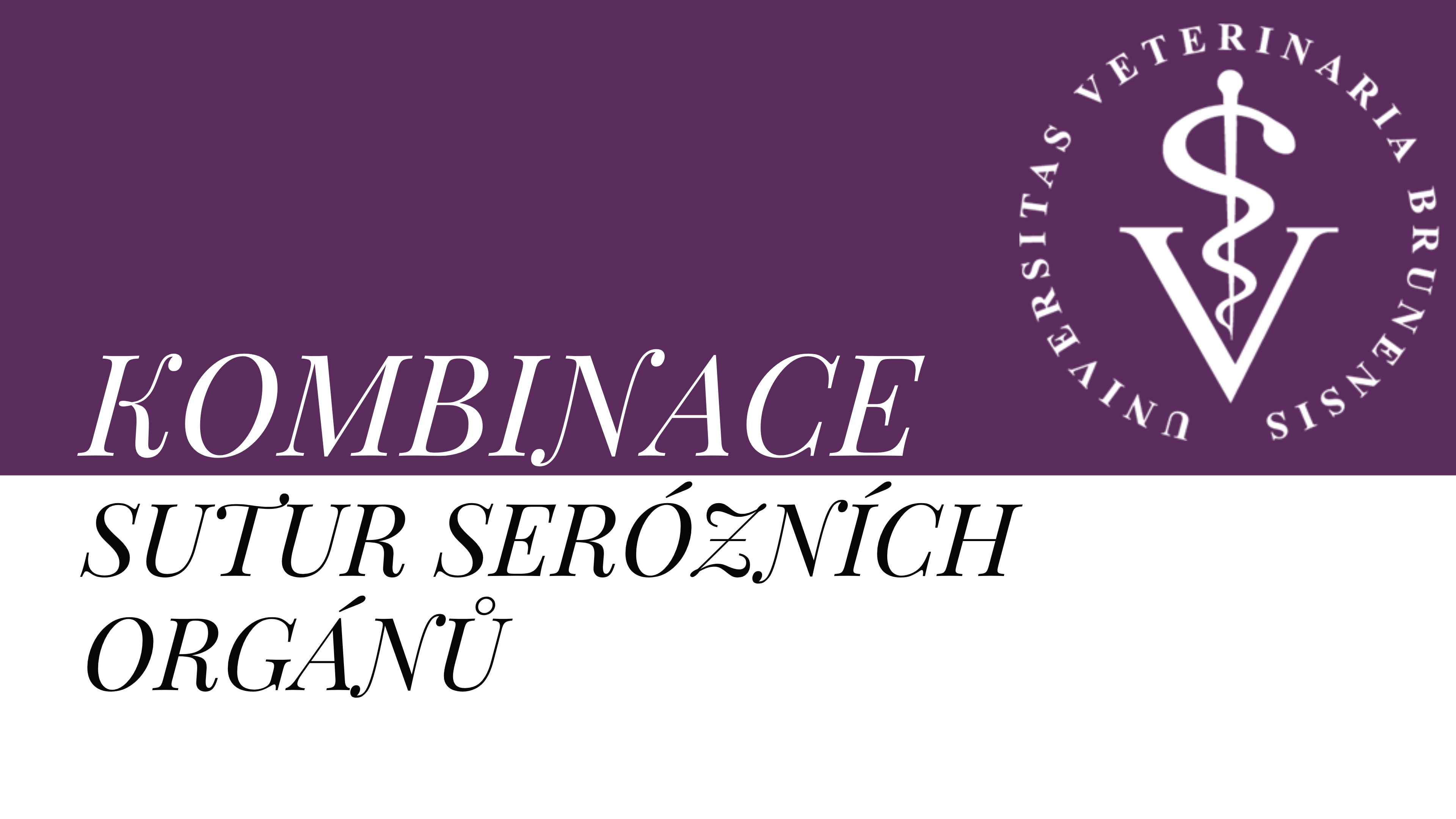 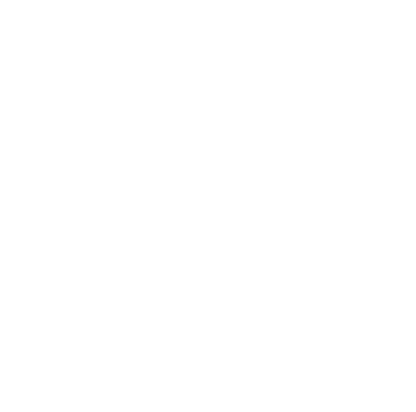 ŠITÍ VE DVOU VRSTVÁCH
ŠITÍ V JEDNÉ VRSTVĚ
1. VRSTVA
SLIZNICE (MUCOSA)
PODSLIZNIČÍ (SUBMUCOSA)
2. VRSTVA
SVALOVÁ VRSTVA (MUSCULARIS)
SERÓZA
1. VRSTVA
SLIZNICE (MUCOSA)
PODSLIZNIČÍ (SUBMUCOSA)
SVALOVÁ VRSTVA (MUSCULARIS)
SERÓZA
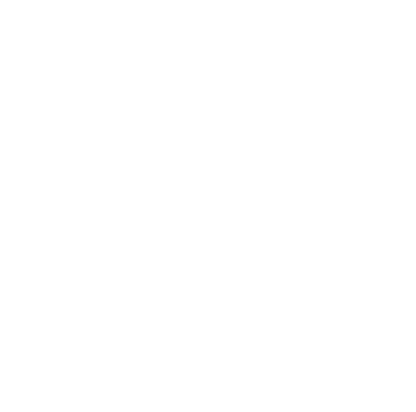 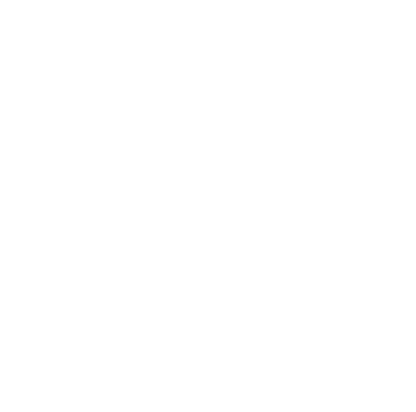 ŽALUDEK
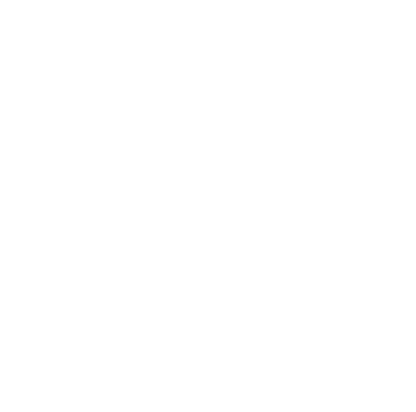 STŘEVO
1. možnost
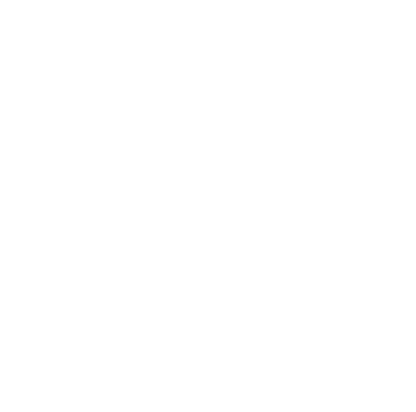 STŘEVO
2. možnost
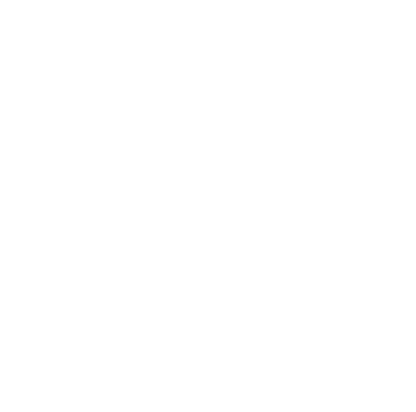 STŘEVO
3. možnost
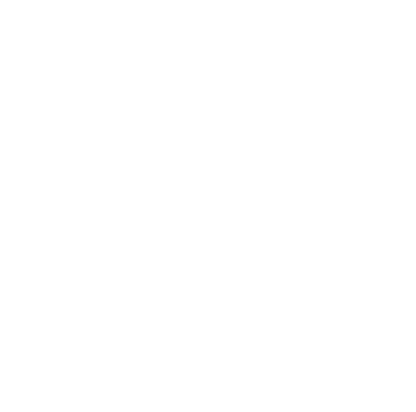 JÍCEN
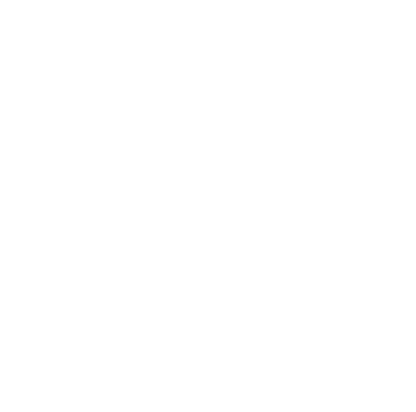 MOČOVÝ MĚCHÝČ
1. možnost
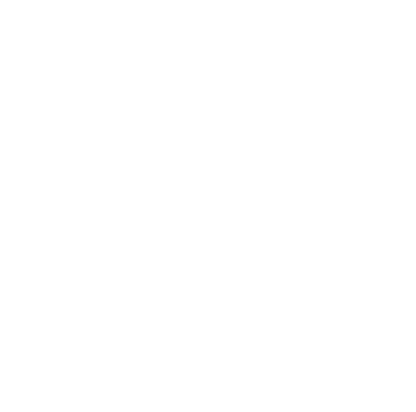 MOČOVÝ MĚCHÝŘ
2. možnost
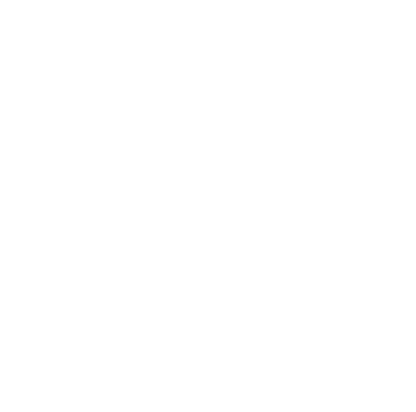 MOČOVÝ MĚCHÝŘ
3. možnost
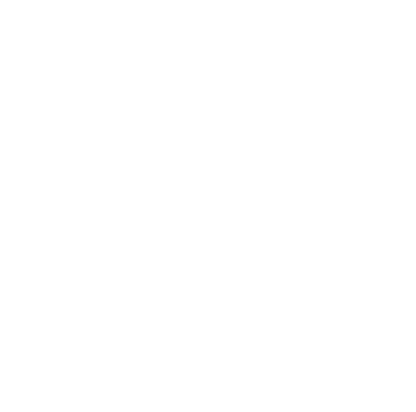 DĚLOHA